STC 2015
Zero Touch, Dynamic Imaging using SCCM 2012 and the Microsoft Deployment Toolkit
NSA Info
Mark Kent
Senior Desktop Systems Engineer – Buffalo State College
17 years in IT…several hours with PowerPoint…10 seconds presenting
Email: KENTMJ@BUFFALOSTATE.EDU
Twitter: MarkKent1973
What is zero touch, dynamic imaging?
Zero Touch – 99% hands-off image deployment
Deployment scheduled or kicked off manually
All phases of deployment are automated

Dynamic – Easily customize device deployment 
Do not have to change overall process/images
Can customize using criteria, such as device model
Can pre-assign customization ahead of time
Why would I want this?
It’s all free….maybe
It’s highly customizable and extensible
It has a huge install base – approx. 70% market penetration
It has a huge user community
It’s a well established product
SMS 1.2 (1996) --> SCCM 2012 (2015)
Can deploy desktops and servers
What’s the catch?
Lots of moving parts
There are many pieces that must be set up

SCCM is a complex product
Some say the most complex product Microsoft has ever released

Don’t lose hope – not that scary
Not to mention…
In the beginning…
“In my day we used Ghost!  And if we ghosted a machine without a backup we LIKED it, we LOVED it!!!”
History 101
Ghost
Sector based imaging, destructive, inflexible
Vista
Introduced WIM image files – file based imaging
Can contain multiple images – single instance storage
Offline manipulation and patching
Business Desktop Deployment (MS Deployment Toolkit 2013)
Deployment guidance and tools
SMS 2003 (SCCM 2012)
Beginning of image deployment through SMS
Present day
Windows Assessment and Deployment Kit (aka ADK) – contains the tools to capture and deploy windows
DISM - capturing/deploying images
USMT – data backup/restoration
WinPE – boot environment
Contains no workflow or repeatable processes
Prone to human error
Perfect for Enterprises with 10 computers
Present day continued…
Microsoft Deployment Toolkit 2013 (aka MDT) – a series of scripts, executables, guidance, a workbench, and an optional database
Task sequences for controlling the image capture/deployment process
All stored workflow = documented and repeatable processes
Deployment Db used for dynamic deployments
Excellent solution for small/medium businesses
This cannot perform zero touch deployments
Cannot use anything from SCCM
Present day continued…
SCCM 2012 – capable of capturing and deploying images with zero interaction
Also uses task sequences
Access to SCCM infrastructure
Robust solution for environments with over 500 devices
Limited guidance and pre-built task sequences are not as good as MDT
No deployment database
Will require a fair amount of design and planning
eHarmony
SCCM with MDT integrated using MDT Db – the trifecta
MDT task sequences and Db are now available for use within SCCM
Powerful SCCM infrastructure/backend 
Capable of zero touch with dynamic customization
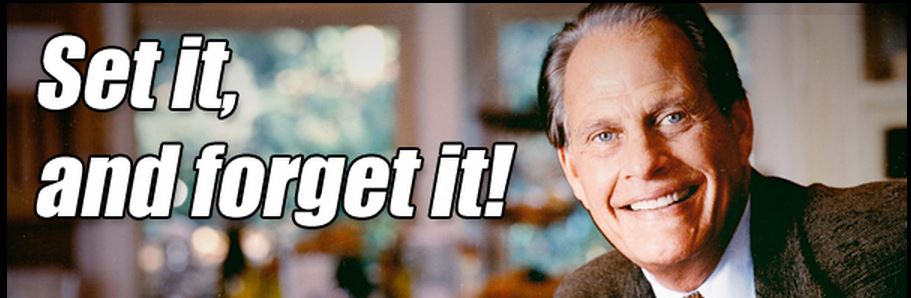 Parts list…
Windows Server – 2012 R2 if possible, can use Server 2008
Special section in SCCM 2012 docs on using Server 2012
SQL Server – 2014 is latest supported, can use 2012/2008
Install on SCCM Server for best performance
SCCM 2012 – R2 if possible but not required
May install older Automated Installation Kit (AIK) 
Remove and replace with latest Windows Assessment and Deployment Kid (ADK)
Make sure your SCCM environment works BEFORE proceeding
Parts list continued…
Microsoft Deployment Toolkit – 2013 is the latest version
Set up the workbench on SCCM server
Don’t need to add OS installers/images, software, or drivers
Create the MDT Db
Integrate MDT into SCCM – it’s a simple shortcut within the MDT start menu folder
Except for MDT Db, no need to use anything else within MDT workbench
Task Sequences
Task sequences are a collection of task…sequences.  Naming is confusing
They drive the whole image capture and deployment processes.
Numerous tasks for everything from drive partitioning, applying images and drivers, installing applications, etc..
Note that each task has an options tab!
Task sequence live overview…
Getting started
Create an MDT Client Task Sequence – use as a guide and to create required packages
Boot image – WinPE used for booting systems to capture/deploy image.  If using PXE, you must have 32 and 64 bit boot images
MDT Package – scripts/EXE’s to drive MDT tasks
Client package – MDT speak for the SCCM agent
USMT package – files needed to use USMT 
Settings package – 
Unattend.XML for configuring Windows
CustomSettings.INI (CS.INI) - file that MDT references for all settings
CustomSettings.INI and the MDT Database
CustomSettings.INI – settings file read by MDT scripts/EXE’s
Numerous settings, all well documented
File is required but rather inflexible
MDT Database – “live” copy of the CS.INI
All settings in CS.INI can be pulled from the MDT Db
CS.INI is still used, it simply contains pointers to the Db to retrieve settings
Quick Live overview…
Images!!
MDT or SCCM
Some consultants recommend using MDT
Cleaner – does not use SCCM agent
SCCM will be more familiar from day to day use 
Will result an image file that will be added to SCCM
Walkthrough of SCCM Image Build….
Deployments
Microsoft - 3 deployment types
Refresh – existing machine is reimaged
Bare Metal – take a new machine and image it
Replacement – backup old machine, image new one and restore data to it
Not required to make specific task sequences for each
single one could be used for all of them
Backups (aka “blackhole for time”)
USMT – SCCM controlled has 2 options for storage locations
Local storage using hardlinks – data is kept on disk
If deployment fails, good luck
Off disk storage – SCCM State Migration Point (supported) or file share (unsupported)
Can skip SCCM and run manually
If using hardlinks, add CHKDSK before backup task
BIOS or UEFI?
UEFI is better - faster booting and more reliable disks
Get BIOS working first
UEFI more temperamental/quirky – test each model
Only available on more recent hardware
For UEFI, WinPE MUST boot UEFI
PXE – choose UEFI network stack
USB keys – must be formatted FAT32
Drivers
Requires upkeep for new models
Either Auto Apply drivers or Apply Driver packages (both use PnP)
Auto-Apply = “Look in my driver catalog and have fun”
Apply package = “Only look at these drivers!”
All drivers used must be imported into SCCM Db
Drivers must be INF type
Driver installers must be manually set up
Create driver packages for specific models to save sanity
Drivers continued…
Create a well organized folder structure for source files and packages
WinPE – should only ever need NIC drivers, less is more
Use WMI queries to detect computer models
Some companies supply driver packs (Ex. – Dell driver .CAB’s)
Deployment task sequence
Walkthrough of SCCM deployment task sequence…
Troubleshooting
SMSTS.LOG – your new best friend
Detailed logging information and error codes
Will roll over 3-4 times
Found in C:\SMSLOGS for immediate errors
Found in C:\_SMSTASKSEQUENCE during image application
Found in C:\Windows\CCM\LOGS when Windows boots first time
Most issues occur early on – be sure to look at log
WinPE issues are usually NIC driver
Immediate errors usually from new packages – refresh them
Make sure date/time is correct
Self Help – a case of too much info
Personalities – Johann Arwidmark and Michael Niehaus
Websites – MyITForum.com and WindowsNoob.com
Mail lists (yes they still exist) - SCCM and OSD lists on MyITForum
MDT docs – these are actually pretty good
Twitter – follow Arwidmark and Niehaus and who they follow
Books – Deployment Fundamentals series
Consultants – there’s no shame
Tricks of the trade
Use task sequences to deploy apps
Use a task sequence to simply run Roles
Reg hack to speed up PXE
Adjust power management to improve performance
Take advantage of community tools!
Future
SCCM 2012 SP2 / R2 SP1 – supports Windows 10
MDT 2013 Update 1 and Windows 10 ADK – will release with Win10 to capture/deploy images
“SCCM 2016” – Q4 2015, advanced support for Win10
New Task Sequence option “OS upgrade” will be available
Only supports Windows 10
Future direction MS is headed in
Fin
Questions?
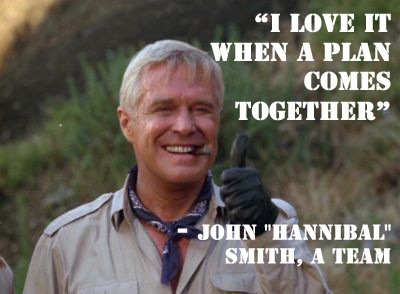